HEAB / WISSISHigher Educational Aids BoardWisconsin Student Support Information System
April 13, 2023
About You
Sherrie Nelson
Peter Zammuto
Admin Policy Advisor
Grant Administrator
WI Higher Educational Aids Board
Sherrie.Nelson@wisconsin.gov
WI Higher Educational Aids Board
Peter.Zammuto@wisconsin.gov
heab.state.wi.us
Grants
Scholarships
Loans 
Tuition Reciprocity
Tuition Capitation
WISSIS – What is it and why is it important?
WISCONSIN 
STUDENT 
SUPPORT 
INFORMATION 
SYSTEM
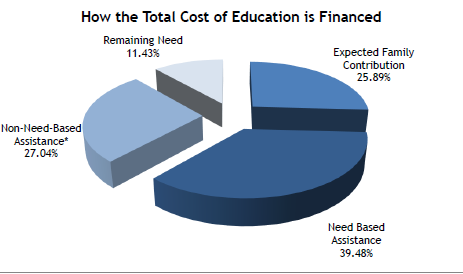 *May also be fulfilling EFC
Support Current Funding levels
Show Need For additional Funding
Financial Assistance - Source
Financial Assistance - Type
Survey Says…
Survey Part 1
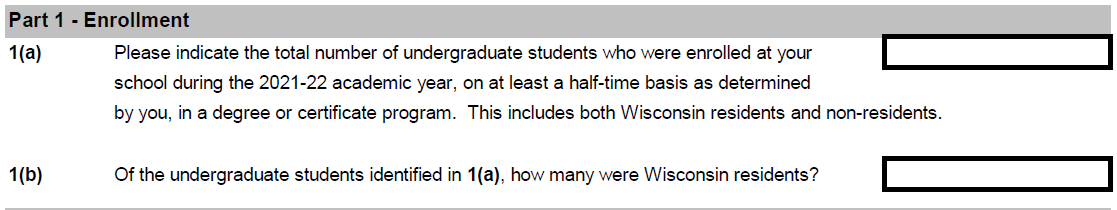 1(a) 
	At Least 1/2 time basis + In a degree or Certificate program
1(b) 
	Wisconsin Residents
Survey Part 2
=
2(b) and 2(c) … adding it up
Total Cost of Education
Total Expected Family Contribution
Part 3 Financial Assistance
3(a) Need Based 
3(b) Non-Need Based
Include all aid awarded and accepted,
even if aid was not disbursed.
Include any aid you are aware of that was paid directly to students.
QUESTIONS?
4 Sources of Financial Assistance
Federal 
State
Institutional
Private
3 Types of Financial Assistance
Loans
Work-Study
Grants & Scholarships
Reporting the Aid
Numbers only
No Spaces 
Do enter N/A
Do not include aid administered by HEAB
Do include aid that your institution is required to match to HEAB award
AES
TES
Veterans Grant Private Non-Profit
Aid not listed
Each Aid section has a “Write in” section:
List Source
	Federal 
	State
	Institutional
	Private
List Type
	Loans
	Work-Study
	Grants & 	Scholarships
What if I don’t know the Source or Type?

HEAB can help!
QUESTIONS?
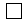 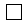 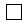 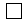 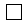 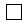 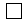 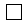 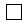 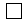 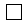 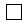 Non-Aid utilized to fulfill EFC … 3(c)
The utilization of non-need aid to fulfill or supplement EFC produces skewed WISSIS reporting.  
Check the Box:
Not Collected
Estimate %
Collected
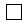 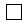 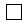 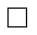 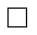 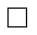 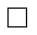 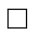 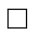 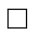 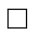 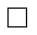 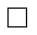 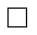 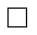 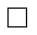 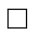 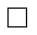 3(d): Check
Based on previous responses this table fills.
A negative unmet need could mean the reporting was inaccurate.

If you have an issue, HEAB will work with you to resolve.
All that data sent … What happens next?
All sector data is recorded:
UW
Private Non-Profit
Technical Colleges
Tribal Colleges
HEAB data recorded
All EFC Data
300 rows of Data

43 pages of Report
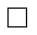 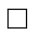 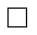 All that data sent … A peak under the “Hood”
Student Data
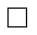 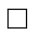 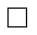 All that data sent … A peak under the “Hood”
Aid
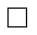 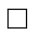 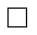 All that data sent … A peak under the “Hood”
State Aid
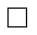 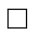 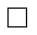 All that data sent … A peak under the “Hood”
Calculations / Table Data
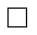 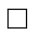 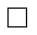 WISSIS table of Contents
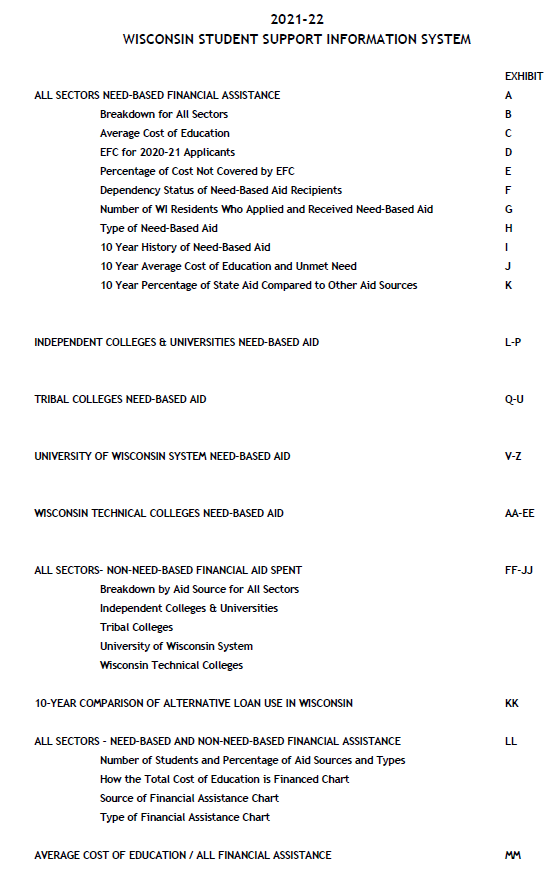 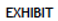 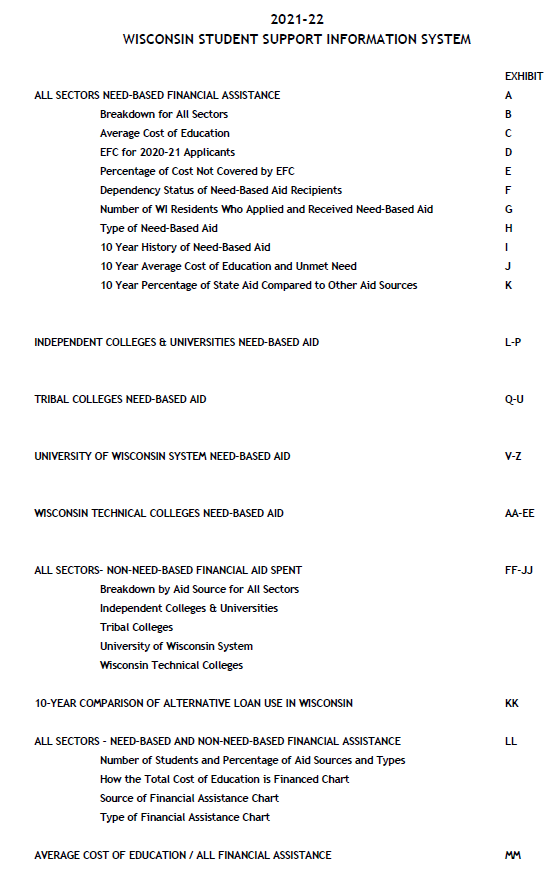 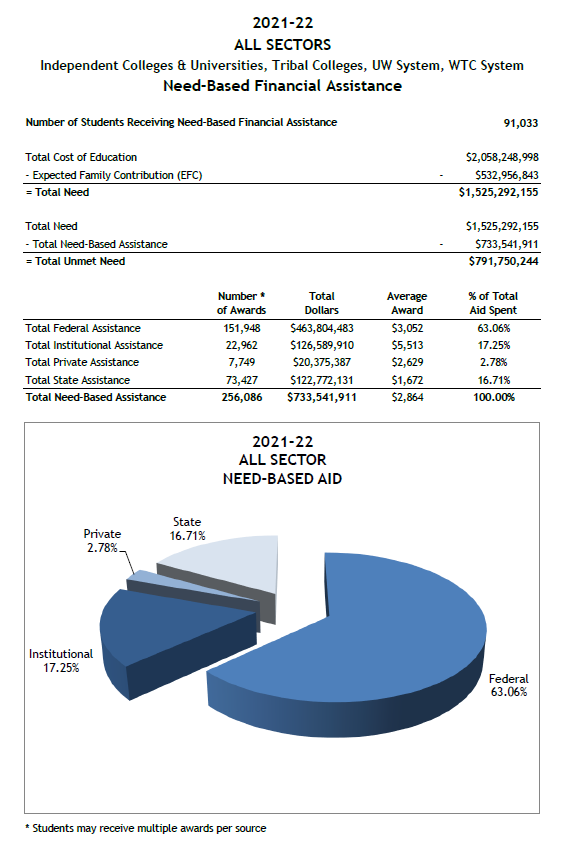 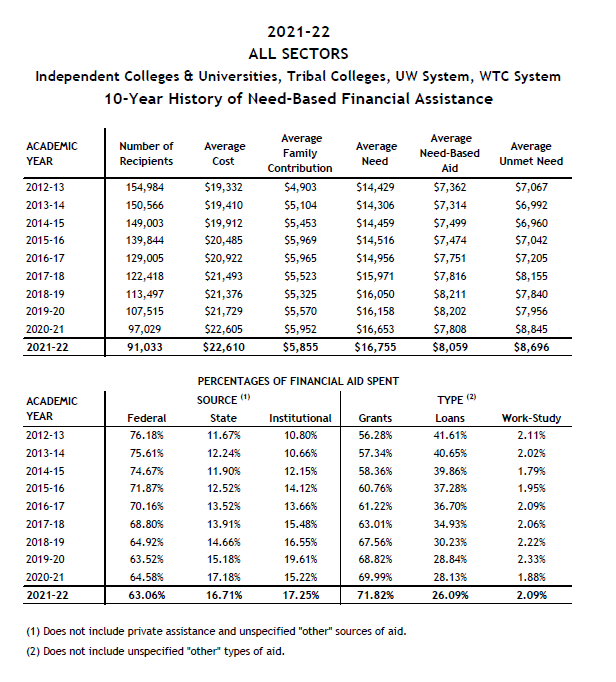 Exhibit A
Exhibit I
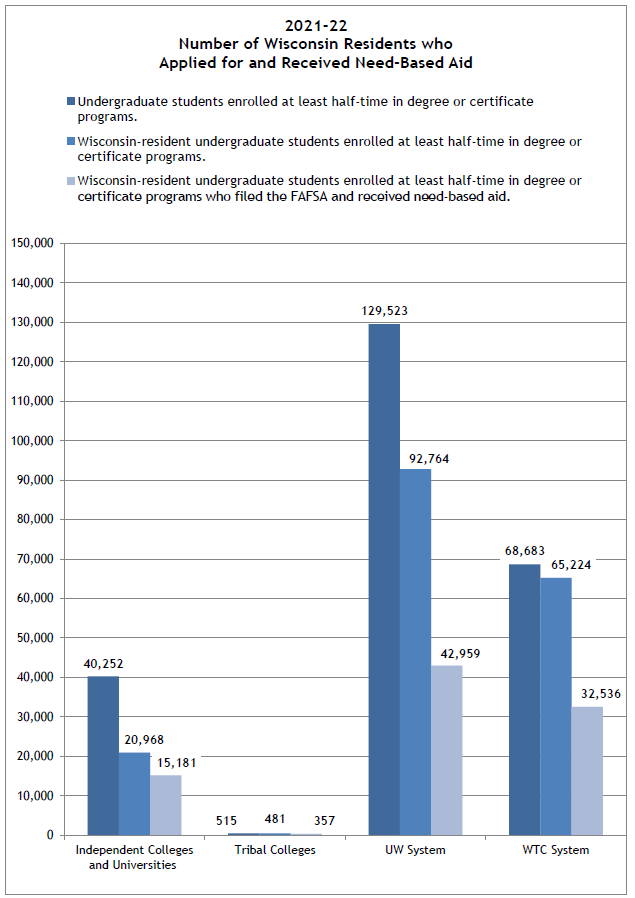 Exhibit J
Exhibit G
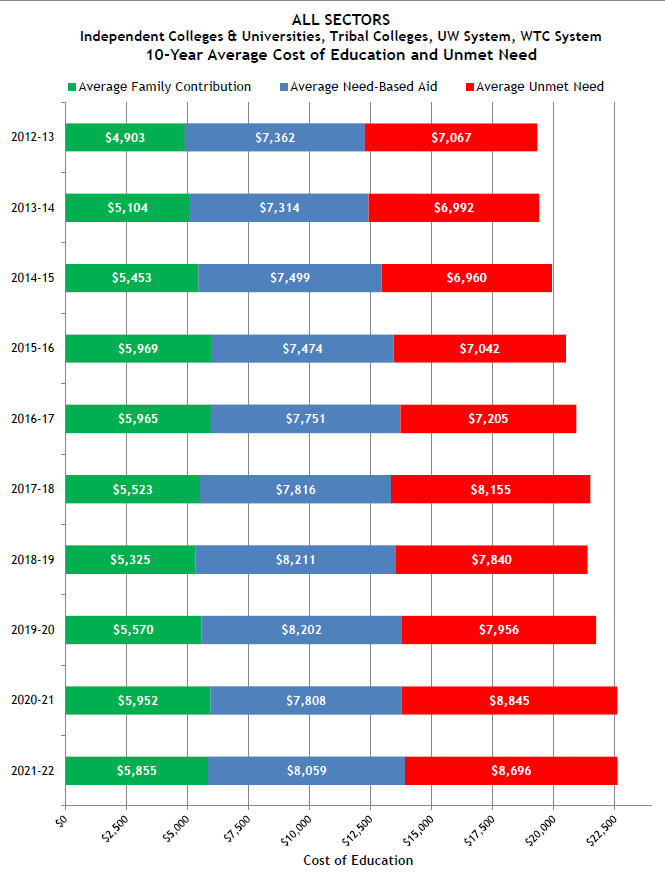 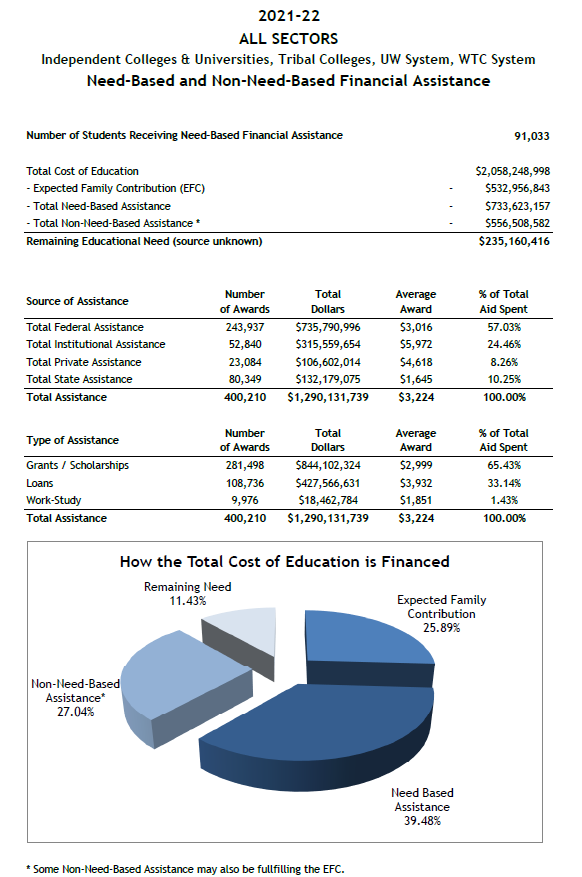 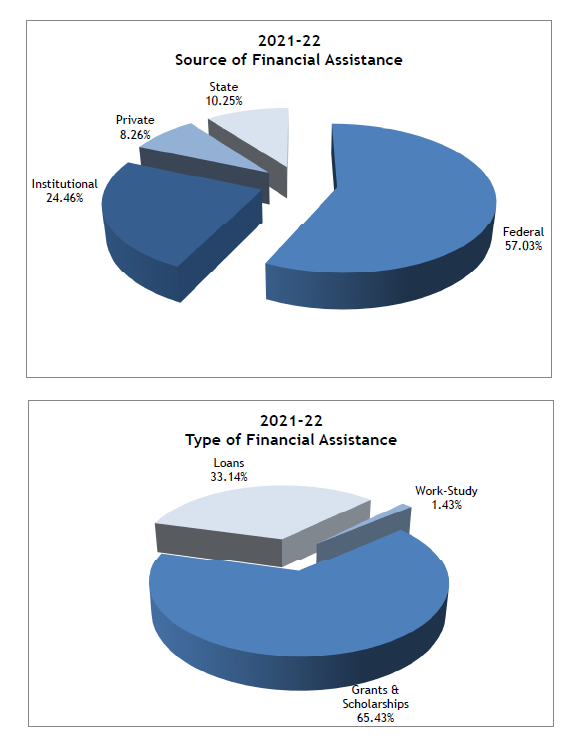 Exhibit LL